Estadísticas enero 2022
UNIDAD DE ACCESO A LA INFORMACIÓN PÚBLICA
El artículo 1.22 del Lineamiento 2 para la Publicación de Información Oficiosa, considerará como buena practica que las Unidades de Acceso a la Información Pública muestren sus datos estadísticos.
El promedio de respuesta de solicitudes de plazo ordinario (Información menor a 5 años) es de 5 días.
Otro tipo de información
Nota: La información estadística que se reporta contiene la información de solicitudes de acceso a la información y datos personales resueltas, no las que se encuentran en tramite.
UNIDAD DE FORMACIÓN
Servidores públicos de municipalidades capacitados
Número de personas capacitadas del sector educativo
Servidores públicos de gobierno central y autónomas capacitados
Cantidad de personas capacitadas por edad
Personas de sociedad civil capacitadas
Personas capacitadas por sector
País de procedencia de las personas capacitadas
UNIDAD DE COMUNICACIONES
Solicitudes de apoyo, UCOM
UNIDAD DE GESTIÓN DOCUMENTAL Y ARCHIVOS
Número de atenciones a entes obligados.
Tipo de acompañamiento en Gestión Documental y Archivos
SECCIÓN DE ACOMPAÑAMIENTO
Nivel de respuesta
Tema de preguntas recibidas
Unidad de Cumplimiento
Proyectos de autos elaborados
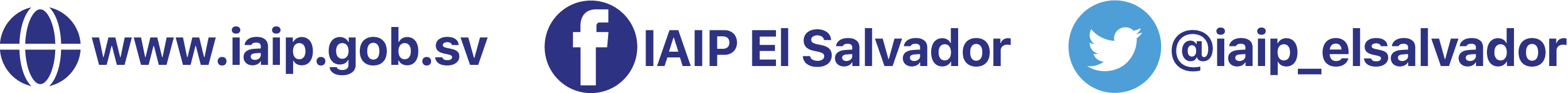